স্বাগতম
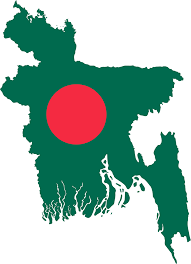 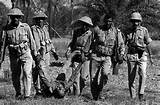 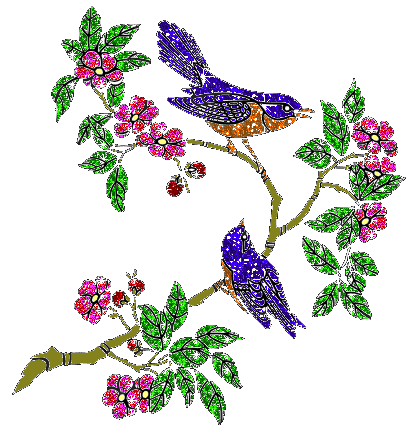 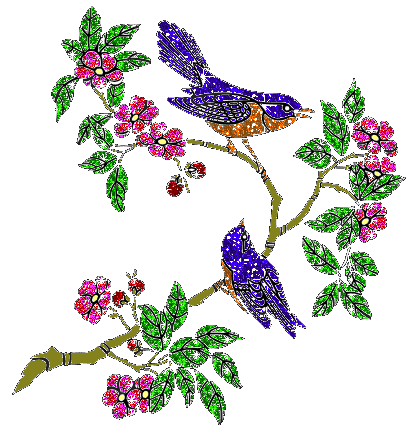 উপস্থাপনায় 
AwbZv †`e
mnKvwi wkÿK
P›`ªbv_ miKvwi cªv_wgK we`¨vjq
kÖxg½j,‡gŠjfxevRvi
শ্রেণিঃ পঞ্চম
বিষয়ঃ  বাংলাদেশ ও বিশ্বপরিচয়
পাঠঃ আমাদের মুক্তিযুদ্ধ
পাঠ্যাংশঃ gyw³hy‡×i mvgwiK evwnbx|
c„ôv : 4 I 5|
শিখনফল
14.2.1 | gyw³hy‡× mvaviY gvby‡li AskMÖnY I AvZ¥Z¨v‡Mi K_v eY©bv Ki‡Z cvi‡e|
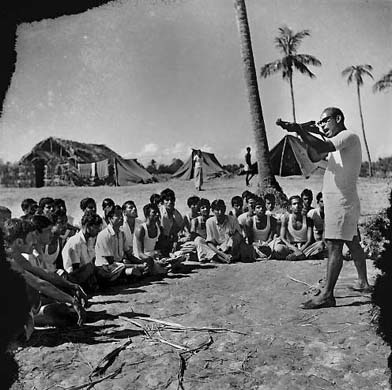 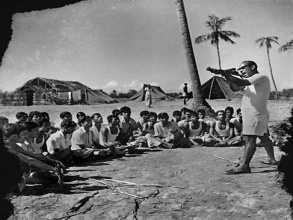 আমাদের মুক্তিযুদ্ধ
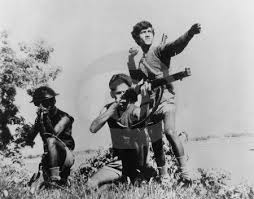 কিশোর
মুক্তিযোদ্ধারা
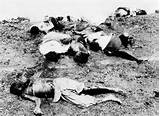 হত্যাযজ্ঞ
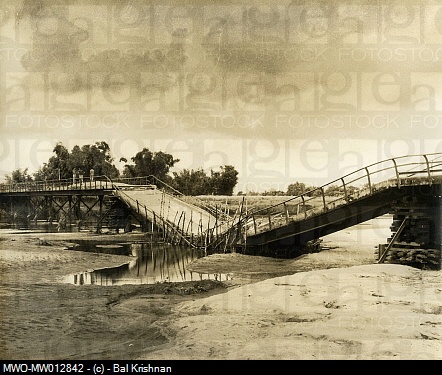 ধ্বংসযজ্ঞ
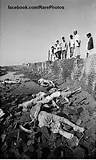 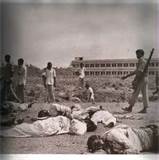 গণহত্যা(১৯৭১)
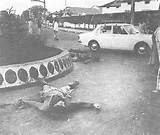 ধ্বংসযজ্ঞ
cÖ‡kœvË‡ii gva¨‡g
ক) নারীরা কি দিয়ে মুক্তিযোদ্ধাদের সাহায্য করে?
খ) সংস্কৃতি কর্মীরা কিভাবে মুক্তিযোদ্ধাদের অনুপ্রাণিত করে?
গ) এ্যাকশন MÖæc Kxfv‡e gyw³hy‡× Ask wbZ?
N) †m mg‡q †`‡ki gvby‡li wcÖq Mvb †KvbwU wQj?
O) gyw³‡hv×v‡`i wcÖq ‡¯øvMvb Kx wQj?
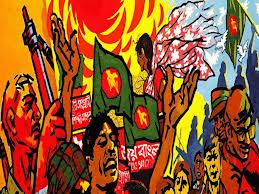 ab¨ev`